LOGO
FREE PPT TEMPLATES
Insert the Subtitle of Your Presentation
Department ：****    Report ：freeppt7.com   Time ：20XX
Add Title Text
Add Title Text
Add Title Text
Add Title Text
01
02
03
04
CONTENTS
01
Add Title Text
Add title text
Add title text
Add title text
Time
Time
Time
Time
Add title text
Add title text
Add title text
Add title text
Click here to add content, content to match the title.
Click here to add content, content to match the title.
Click here to add content, content to match the title.
Click here to add content, content to match the title.
Add title text
Add title text
Add title text
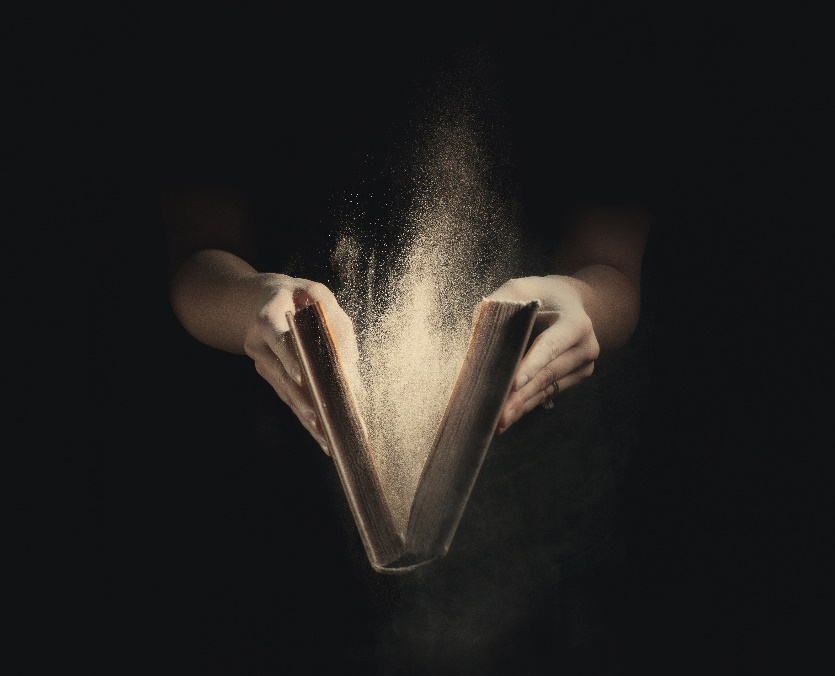 Click here to add content, content to match the title.
Click here to add content, content to match the title.
Add title text
Click here to add content, content to match the title.
Click here to add content, content to match the title.
Click here to add content, content to match the title.
Click here to add content, content to match the title.
Click here to add content, content to match the title.
Add title text
Add title text
Add title text
Add title text
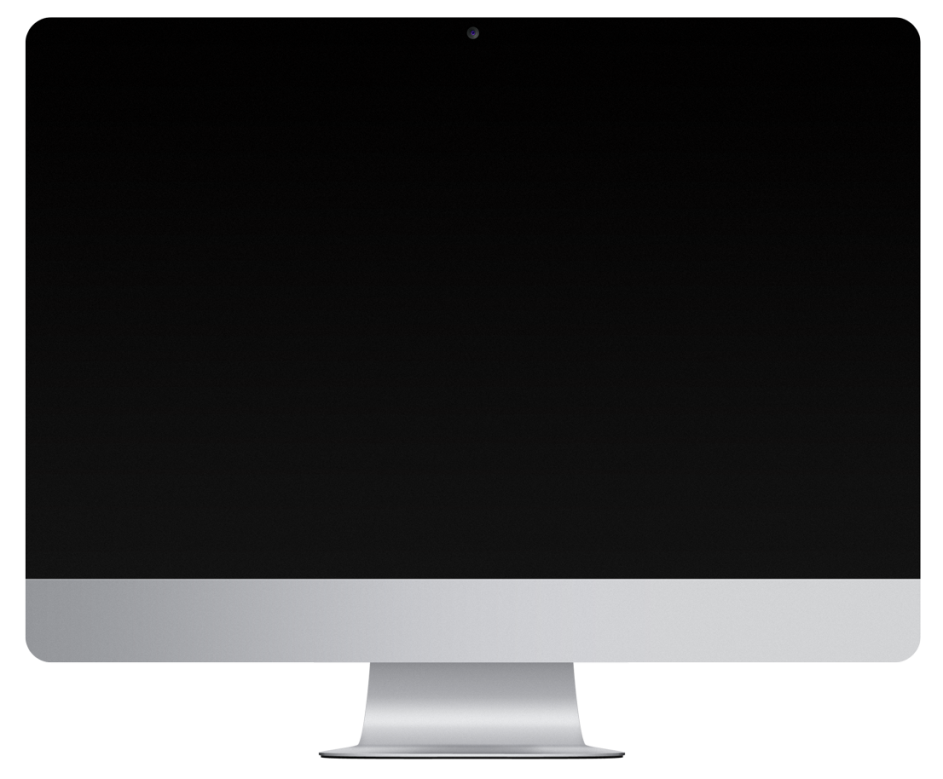 Click here to add content, content to match the title.
Click here to add content, content to match the title.
Click here to add content, content to match the title.
Add Title Text
02
Add title text
Add title text
Add title text
Click here to add content, content to match the title.
Click here to add content, content to match the title.
01
03
keyword
keyword
keyword
keyword
02
04
Click here to add content, content to match the title.
Click here to add content, content to match the title.
PPT下载 http://www.1ppt.com/xiazai/
Add title text
Add title text
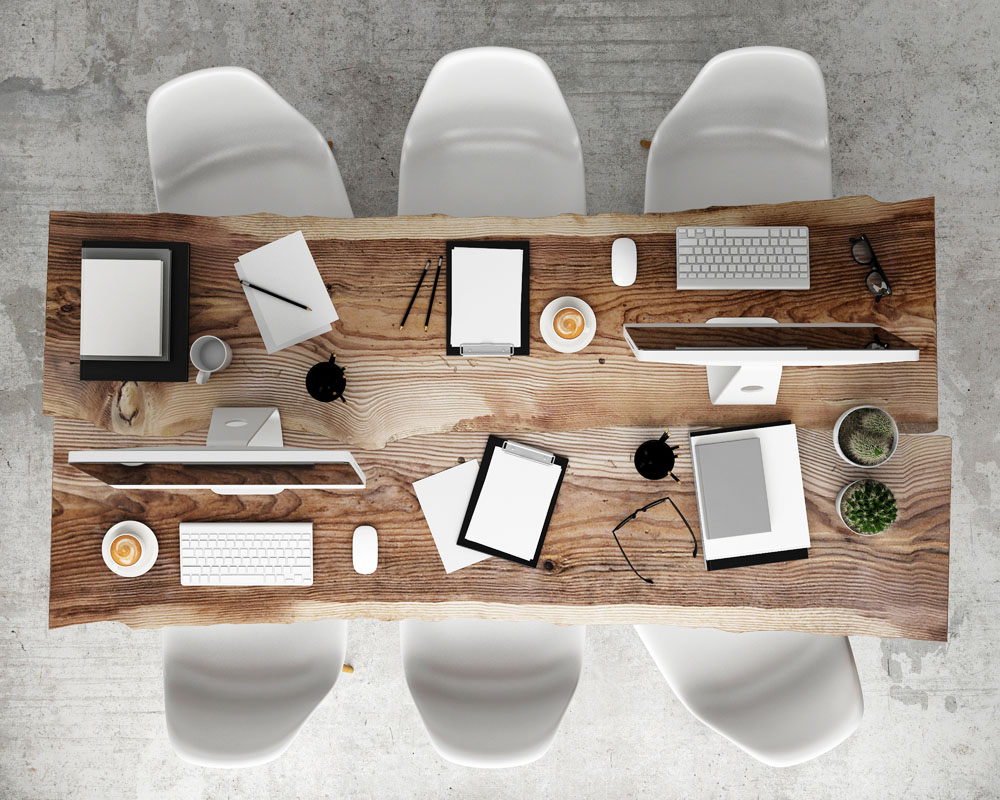 Click here to add content, content to match the title.
Add title text
Click here to add content, content to match the title.
Click here to add content, content to match the title.
Add title text
Add title text
Add title
Add title
Add title
Add title
Click here to add content, content to match the title.
Click here to add content, content to match the title.
Click here to add content, content to match the title.
Click here to add content, content to match the title.
Add title text
Click here to add content, content to match the title.
Click here to add content, content to match the title. Click here to add content, content to match the title.
Add title text
Add title text
Click here to add content, content to match the title.
Add title text
Click here to add content, content to match the title.
Add title text
Click here to add content, content to match the title.
Add title text
Click here to add content, content to match the title.
Add Title Text
03
Add title text
Add title text
Add title text
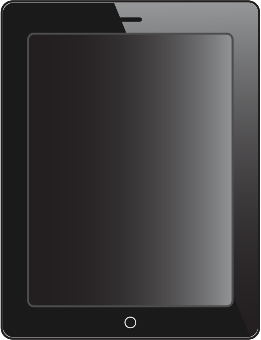 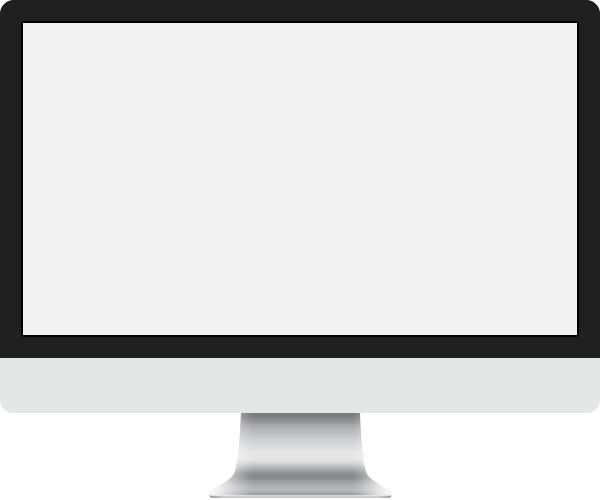 Add title text
Click here to add content, content to match the title. Click here to add content, content to match the title. Click here to add content, content to match the title.
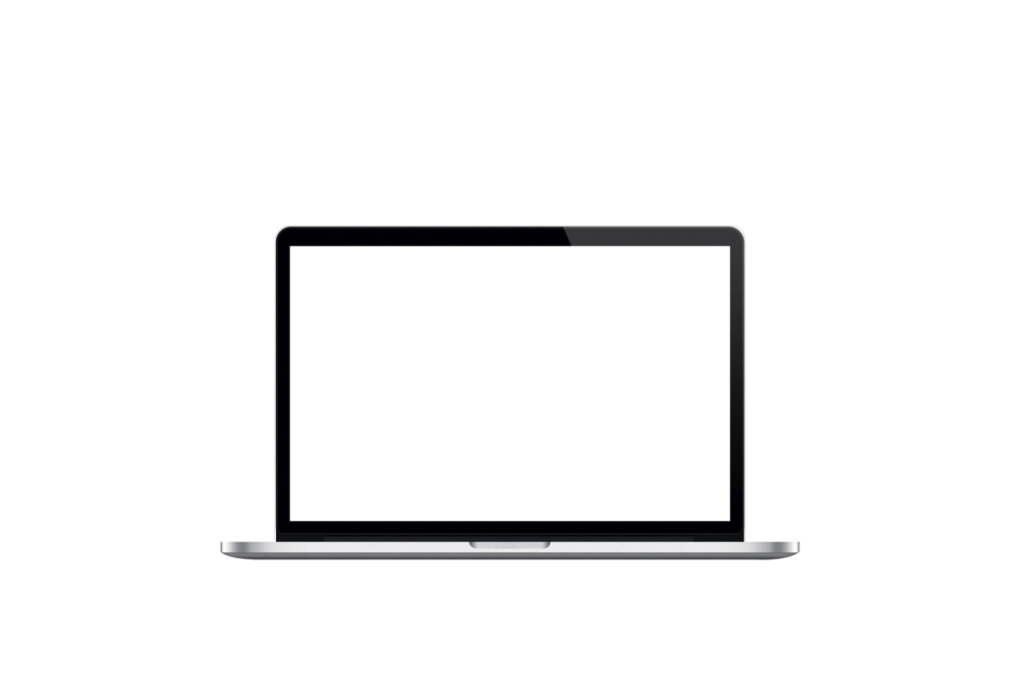 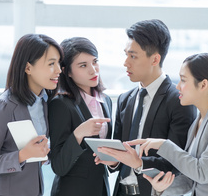 
Add title text
Add title text
Add title text
Add title text
Add title text
Add title text
Add title text
Add title text
Click here to add content, content to match the title.
Click here to add content, content to match the title.
Click here to add content, content to match the title.
Click here to add content, content to match the title.
Click here to add content, content to match the title.
Click here to add content, content to match the title.
Add title text
Click here to add content, content to match the title.
Click here to add content, content to match the title.
Click here to add content, content to match the title.
Click here to add content, content to match the title.
Add title text
Add title text
Add title text
Click here to add content, content to match the title. ，Click here to add content, content to match the title. ，
Add title
Add title
45%
Click here to add content, content to match the title.
Add title
Add title
60%
Click here to add content, content to match the title.
25%
Click here to add content, content to match the title.
98%
Click here to add content, content to match the title.
Add Title Text
04
Add title text
Add title text
Add title text
Click here to add content, content to match the title.
1
Target data
Click here to add content, content to match the title.
2
280.00.00
Click here to add content, content to match the title.
3
Add title text
Add title text
Add title text
Add title text
Add title text
Click here to add content, content to match the title.
Click here to add content, content to match the title.
Click here to add content, content to match the title.
Click here to add content, content to match the title.
Add
 title text
Add title text
Add title text
Add title text
Add title text
Click here to add content, content to match the title.
Click here to add content, content to match the title.
Click here to add content, content to match the title.
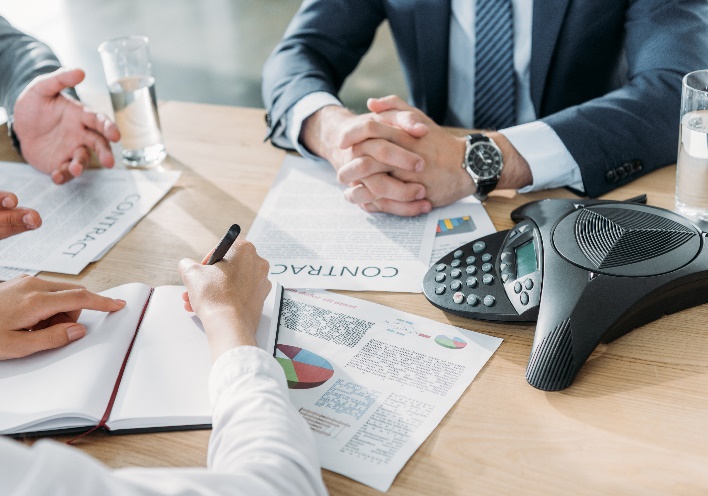 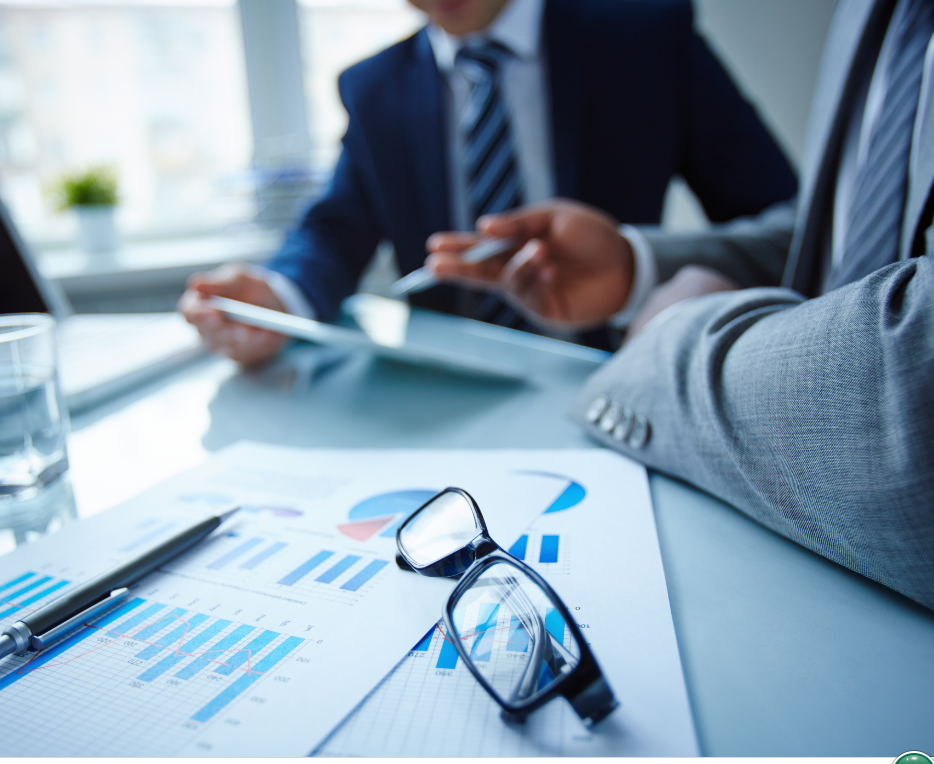 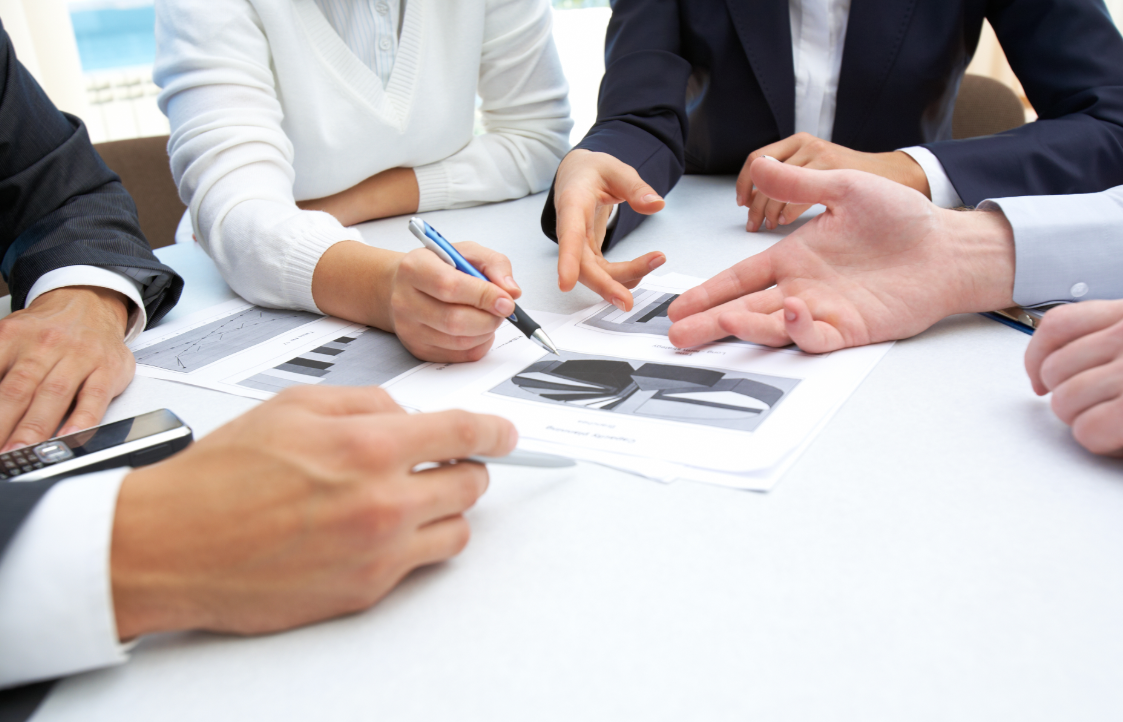 Add title text
Click here to add content, content to match the title.
01
Click here to add content, content to match the title.
02
Click here to add content, content to match the title.
03
Add title text
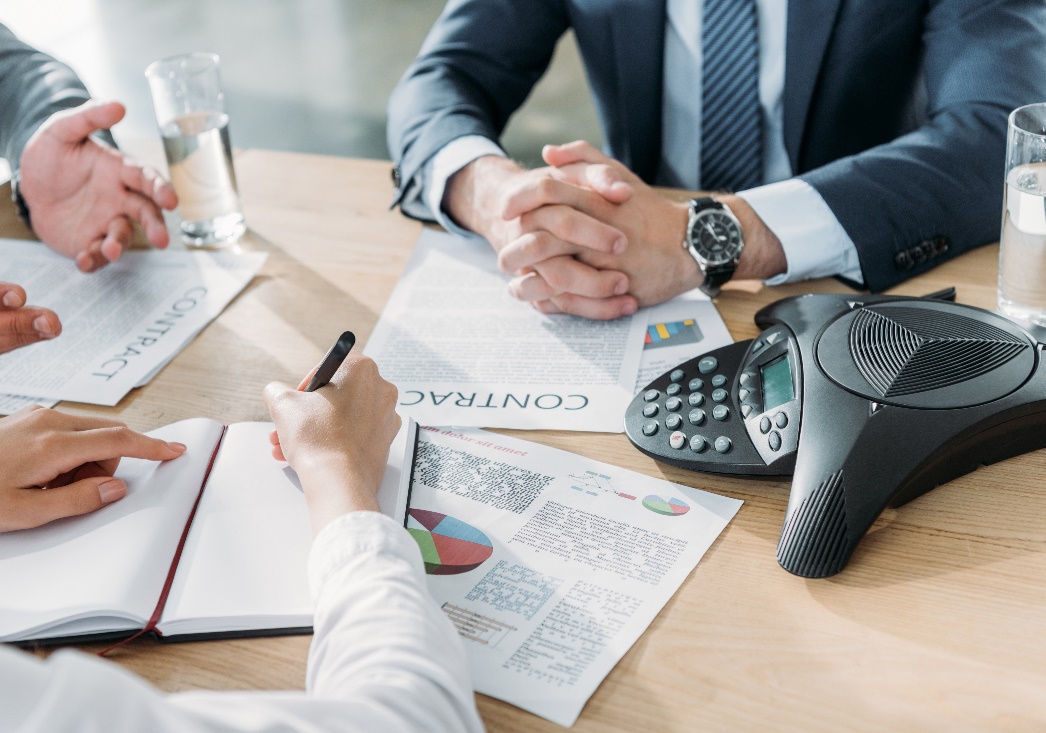 Add title text：
Click here to add content, content to match the title.
Click here to add content, content to match the title.
LOGO
THANK YOU
Department ：****    Report ：freeppt7.com   Time ：20XX